Değerli Öğretim Üyesi;
Turnitin ve iTenticate benzerlik raporlama programları öğrenciler ile eğitimcileri aynı platformda buluşturan, belgelerin orijinalite kontrollerinin yapılmasını, eğitimcilerin bu belgeleri notlandırmasını sağlayan dünyanın en önde gelen yazılımlarındandır. İlgili programlar, zengin geri bildirim sağlayarak ve intihali önleyerek öğrencilerin yazım yeteneklerini geliştirmektedir. Belirli bir zaman aralığında orijinal yazımı teşvik eder. Günümüz eğitimcileri ve yöneticileri öğrencilerin bilgiyi doğru, düşünerek ve yasal bir şekilde kullanmalarını teşvik etmeye çalışmaktadır. Milyarlarca internet kaynağına erişilebilirlik sayesinde öğrenciler, bir kaynağın tüm paragraflarını bir saniyede kopyalayıp yapıştırabilmektedir. Bu, performans ve değerlendirmelere yapılan vurgu ile birleşince, öğrenci araştırma ve makalelerinde orijinal olmayan içerik kullanımının artmasına sebep olmaktadır.

Programların ücretsiz olarak kullanımı ile tüm soru/ sorunlarınız için Başkanlığımız ile iletişime geçebilirsiniz.

Kütüphane ve Dokümantasyon Daire Başkanlığı 
Bil. İşlt. Hakan CEYLAN
274 260 00 43/ 13 57
Görev Yeri; Lisansüstü Eğitim Enstitüsü Müdürlüğü
Turnitin belge analizini yaparken büyük veritabanlarını taramaktadır. Bunlar;
337+ milyon öğrenci ödevi ve toplamda 620 milyondan fazla doküman
110,000+ dergi & kitap ve toplamda 157 milyondan fazla yayın
62+ milyar güncel ve arşivlenmiş web sayfası
140 ülkede, 15.000’den fazla eğitim kurumunda,
30 milyondan fazla öğrenci,
1.6+ milyon aktif öğretmen Turnitin kullanmaktadır.
Bu bağlamda; Üniversitemiz ile TUBİTAK'a bağlı  TechKnowledge firması arasında yapılan protokol çerçevesinde; Turnitin ve  iThenticate Programlarını kullanarak danışmanlığını yaptığınız öğrencilerin Makale, Tez ve Ödev gibi çalışmalarını (http://www.ithenticate.com  https://www.turnitin.com/) ilgili sayfalara yükleyebilir ve intihal oranlarına ait raporu görüntüleyebilirsiniz.

   ÖNEMLİ NOT:
iThenticate, sadece doktora ve üzeri düzeyindeki kullanıcıların kendi makalelerini tarayabilmesi amacıyla hizmet vermektedir. Araştırma görevlisi, doktora öğrencisi veya lisans öğrencilerinin ilgili programı kullanması ve program üzerinde tez, öğrenci ödevi, proje vb. gibi makale dışı taramaların yapılması lisansa aykırıdır. Bu tarz kullanımı tespit edilen kullanıcıların hesapları kapatılacaktır.
İTHENTİCATE PROGRAMI İLE MAKALE, TURNİTİN PROGRAMI İLE TEZ, ÖĞRENCİ ÖDEVİ, PROJE VB. GİBİ MAKALE DIŞI TARAMALARIN YAPILMASI GEREKTİĞİNİ UNUTMAYINIZ.
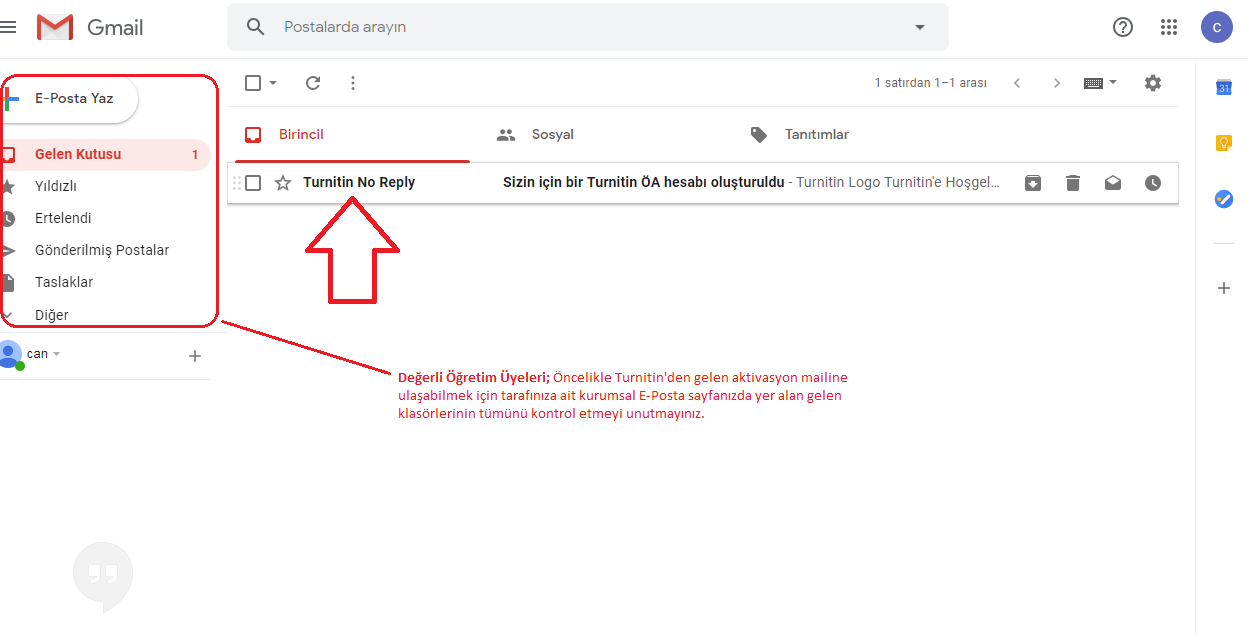 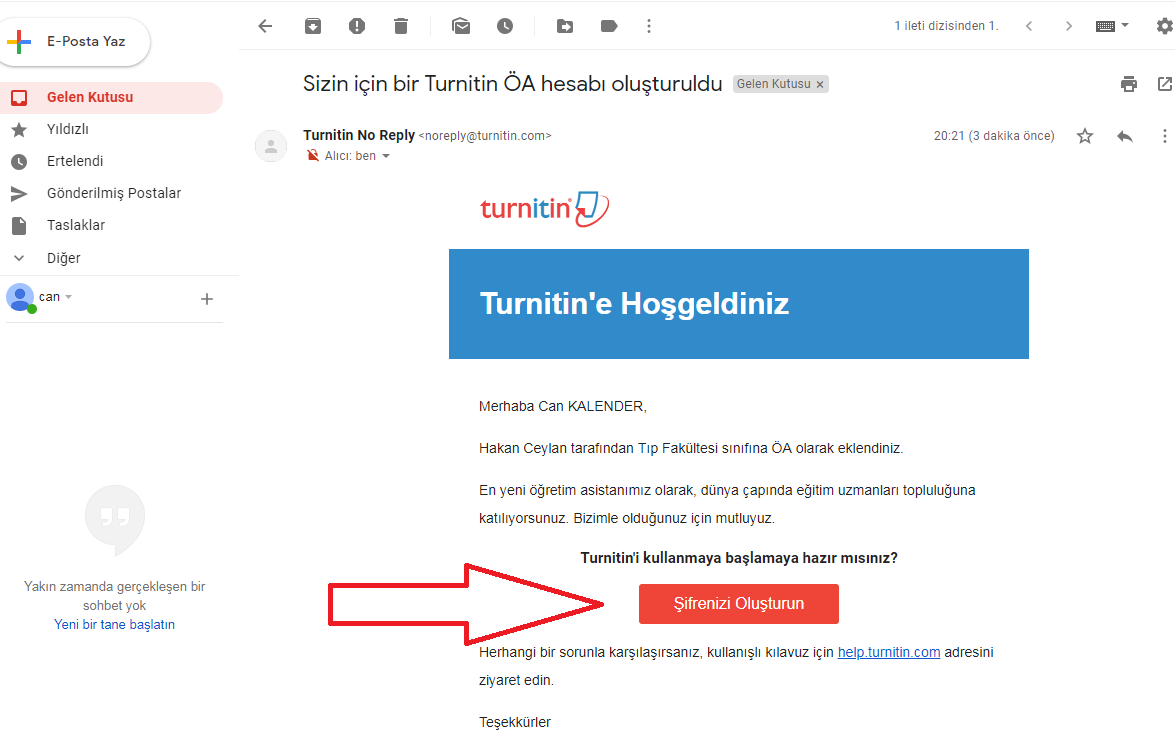 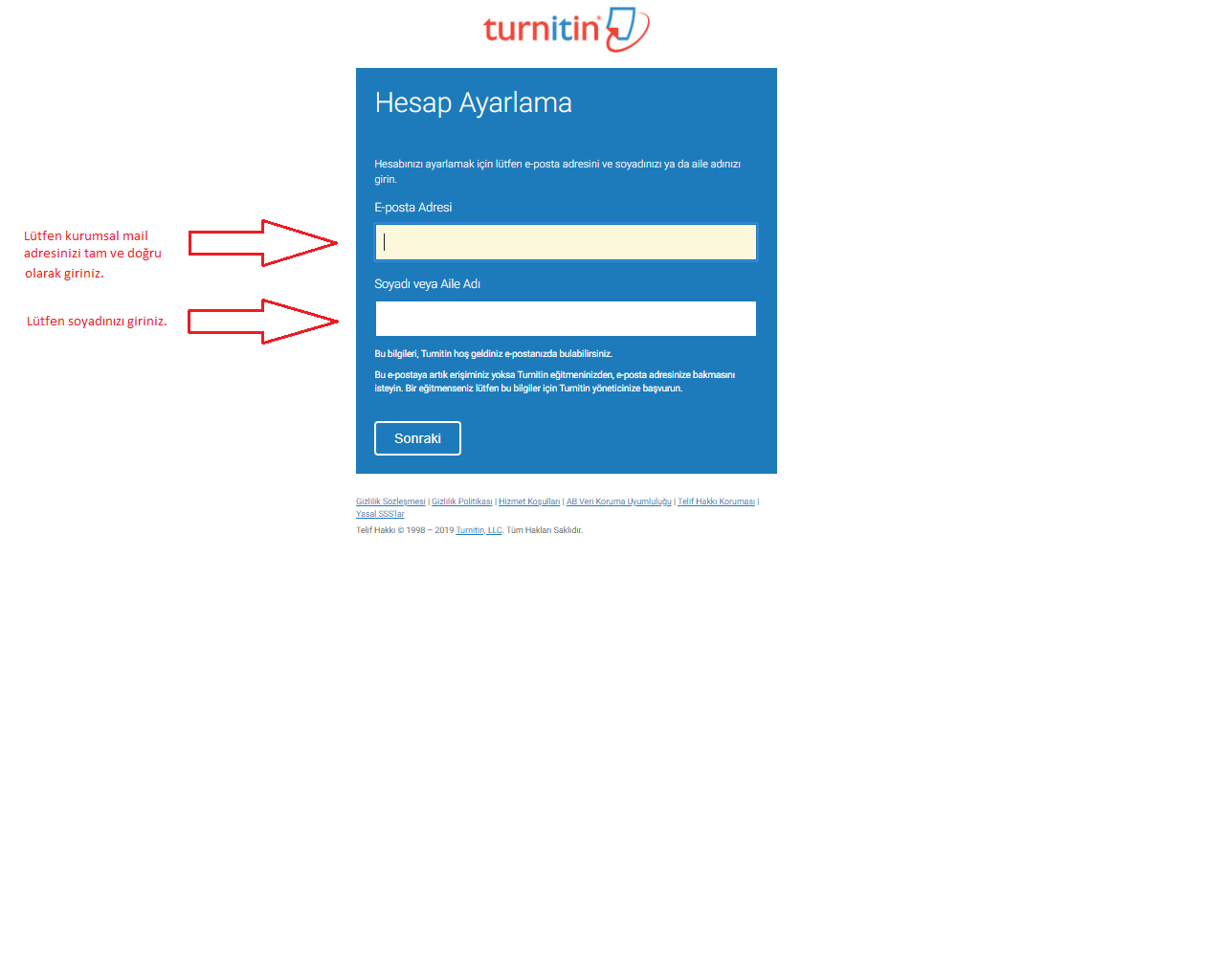 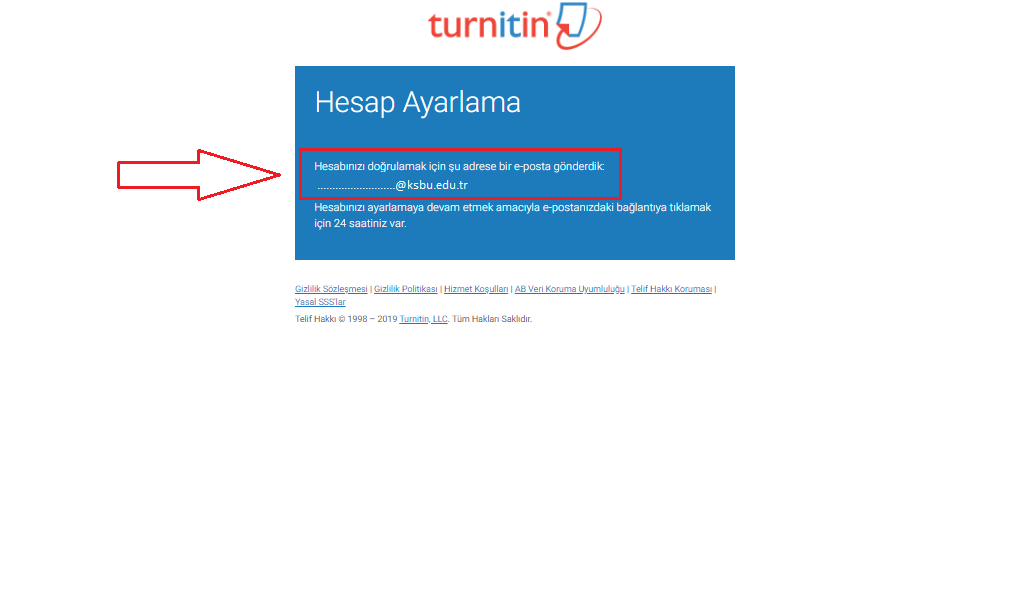 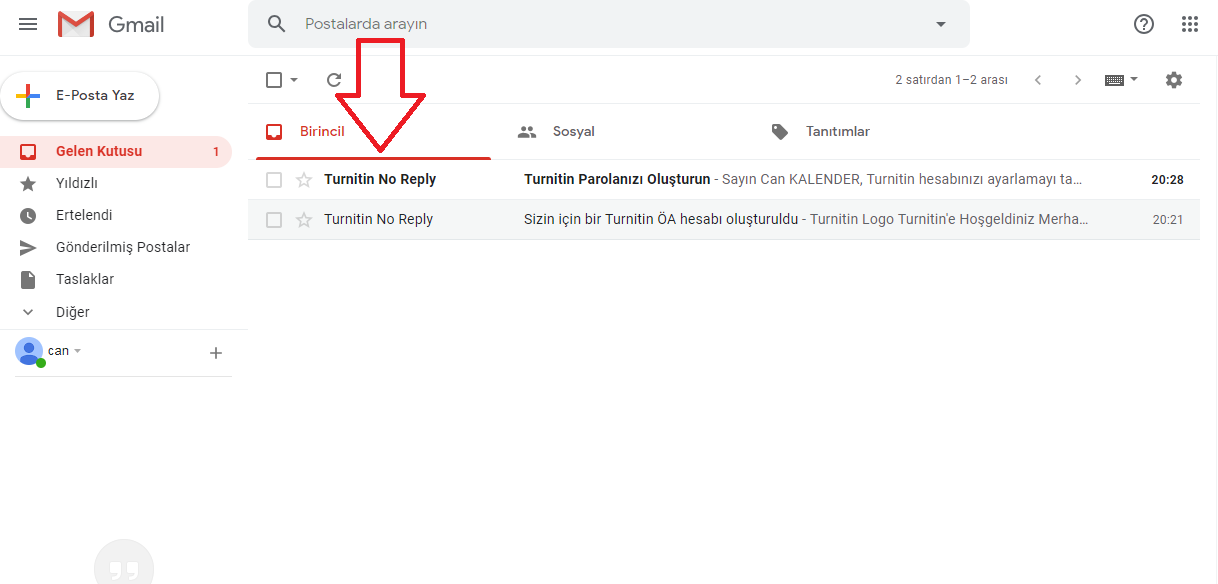 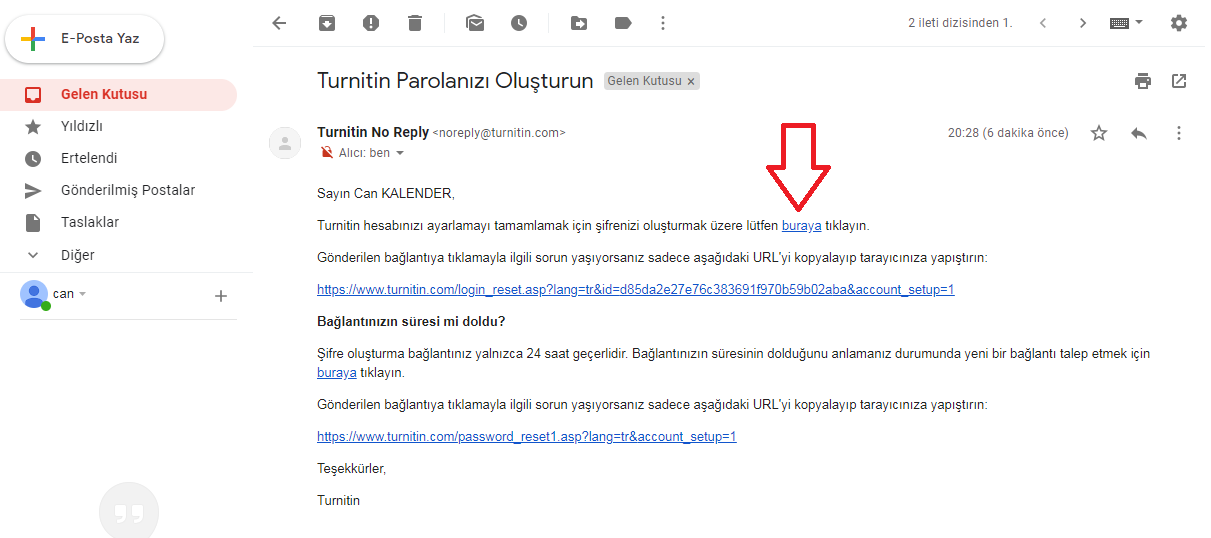 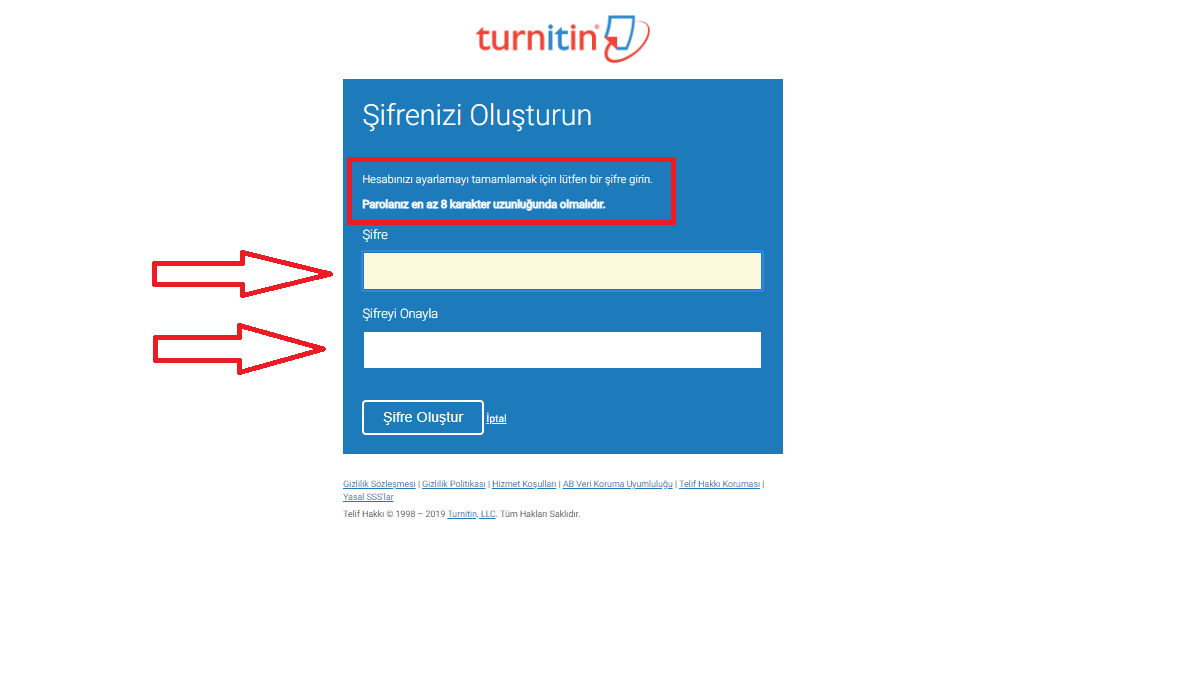 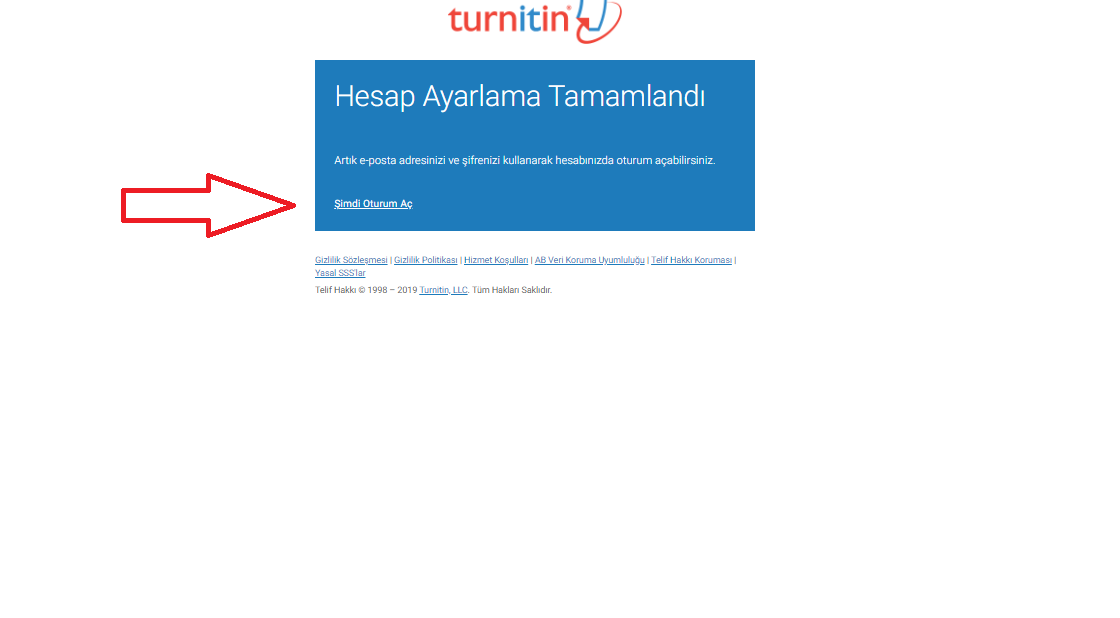 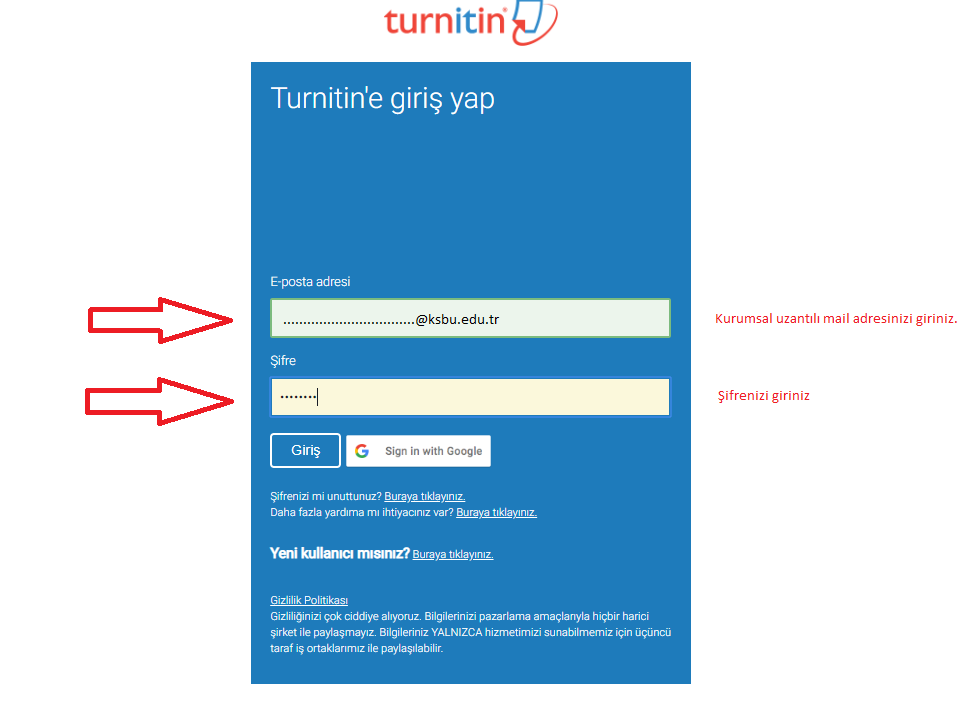 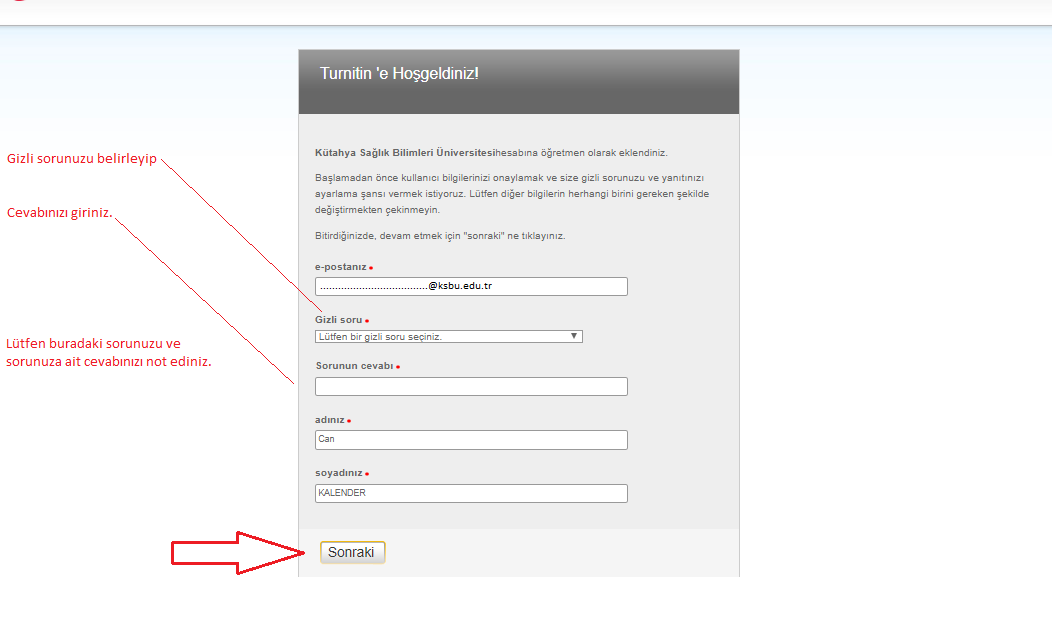 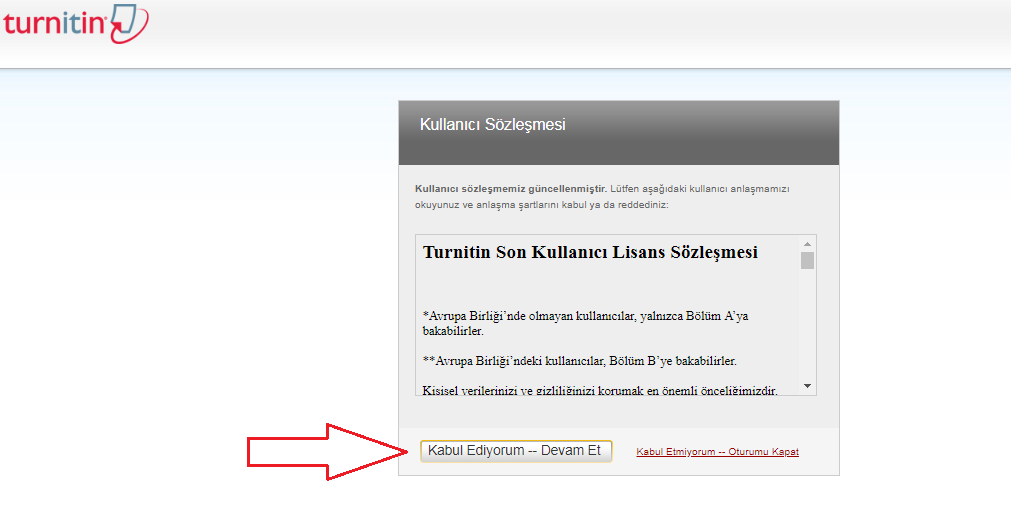 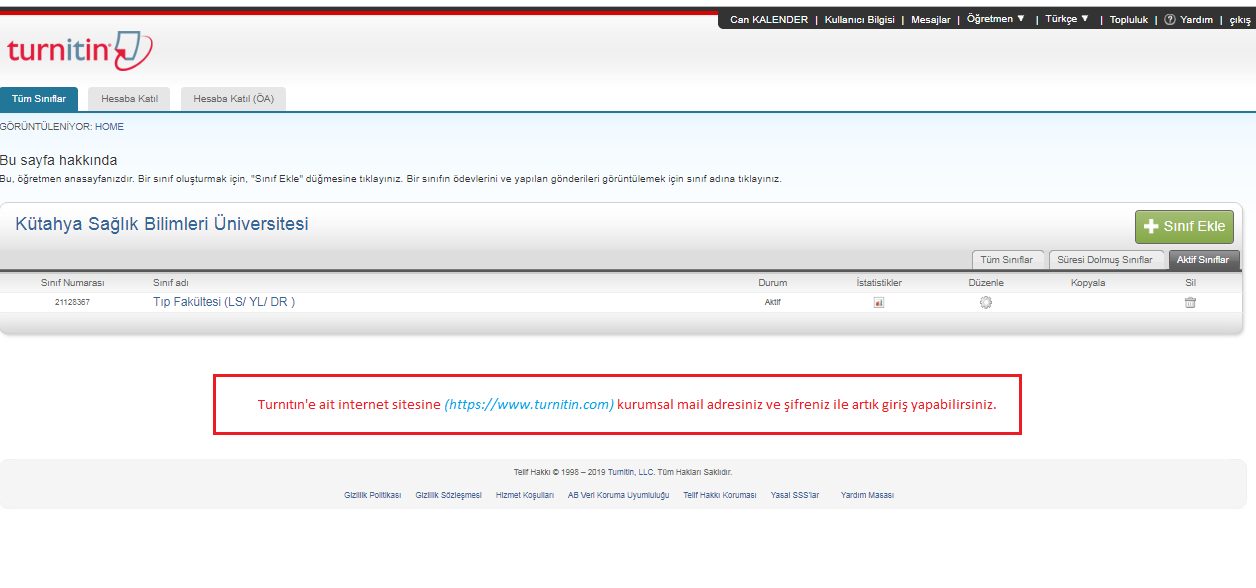 Şifre Sıfırlama
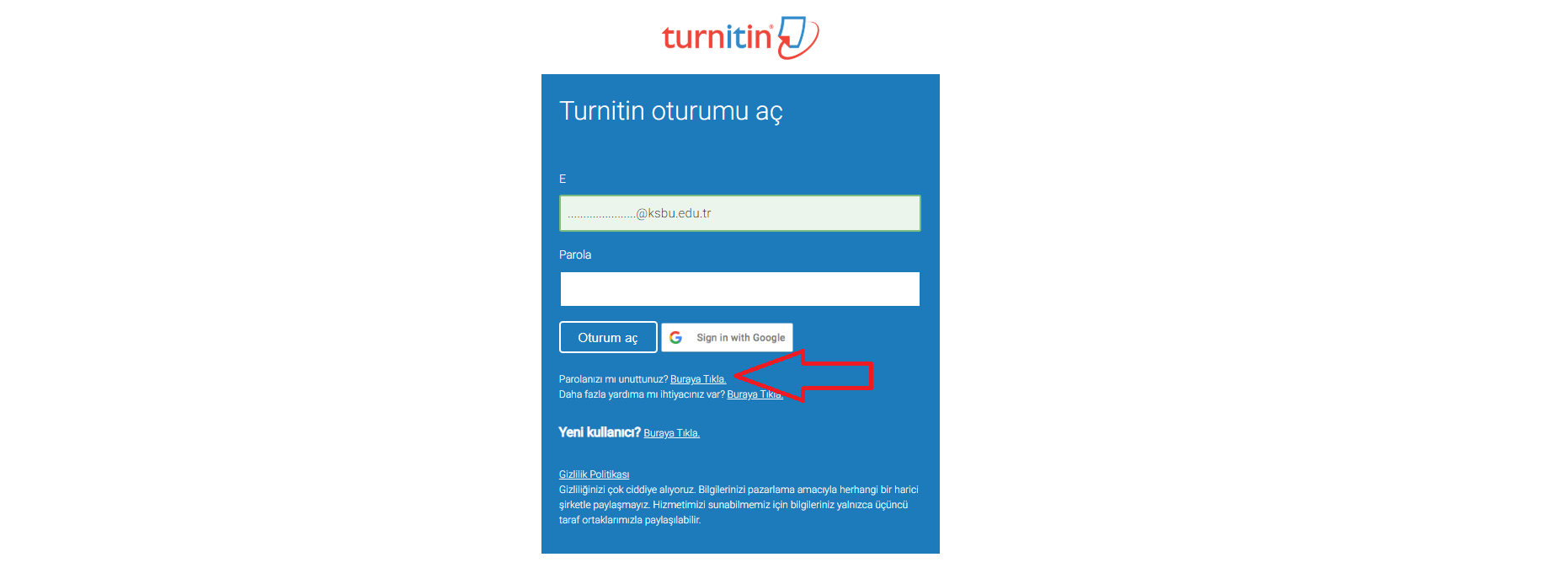 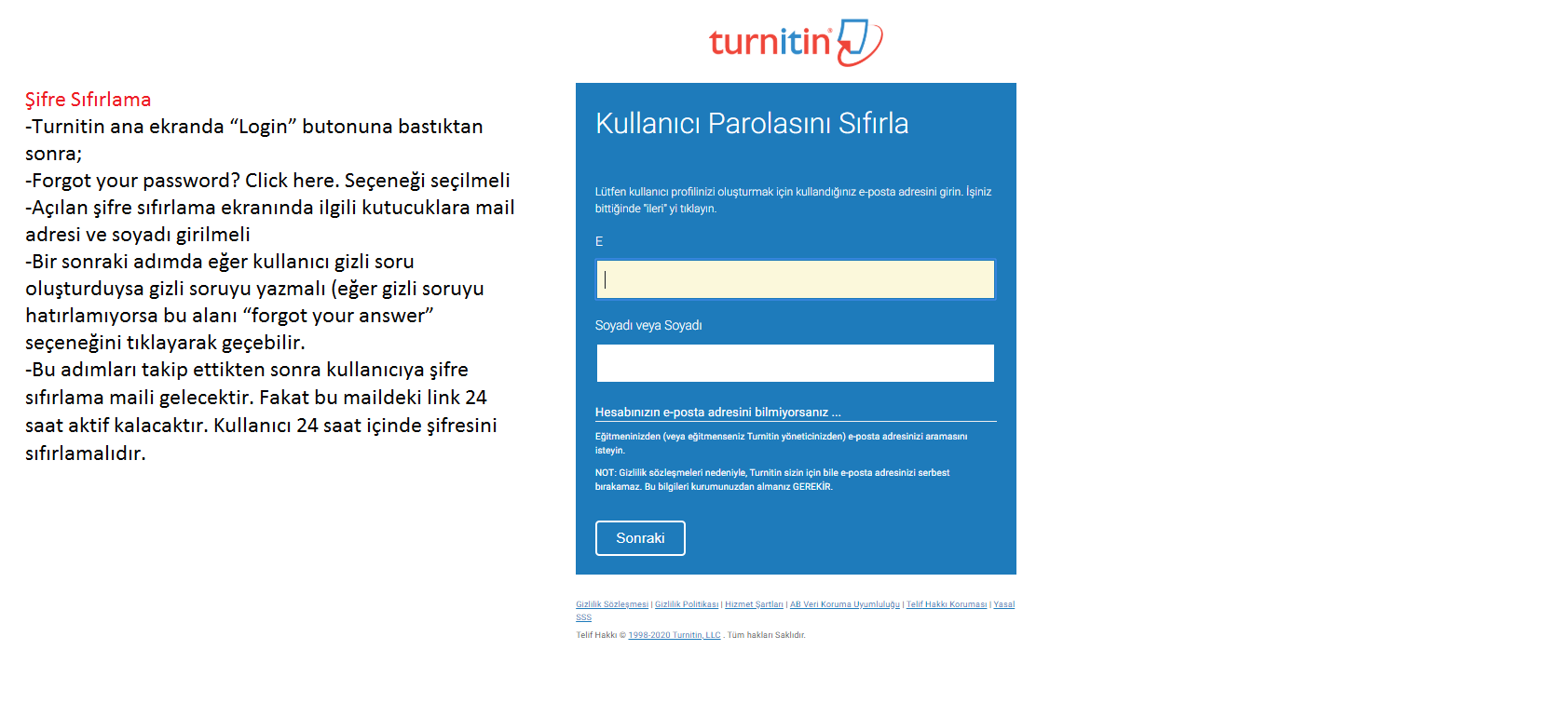 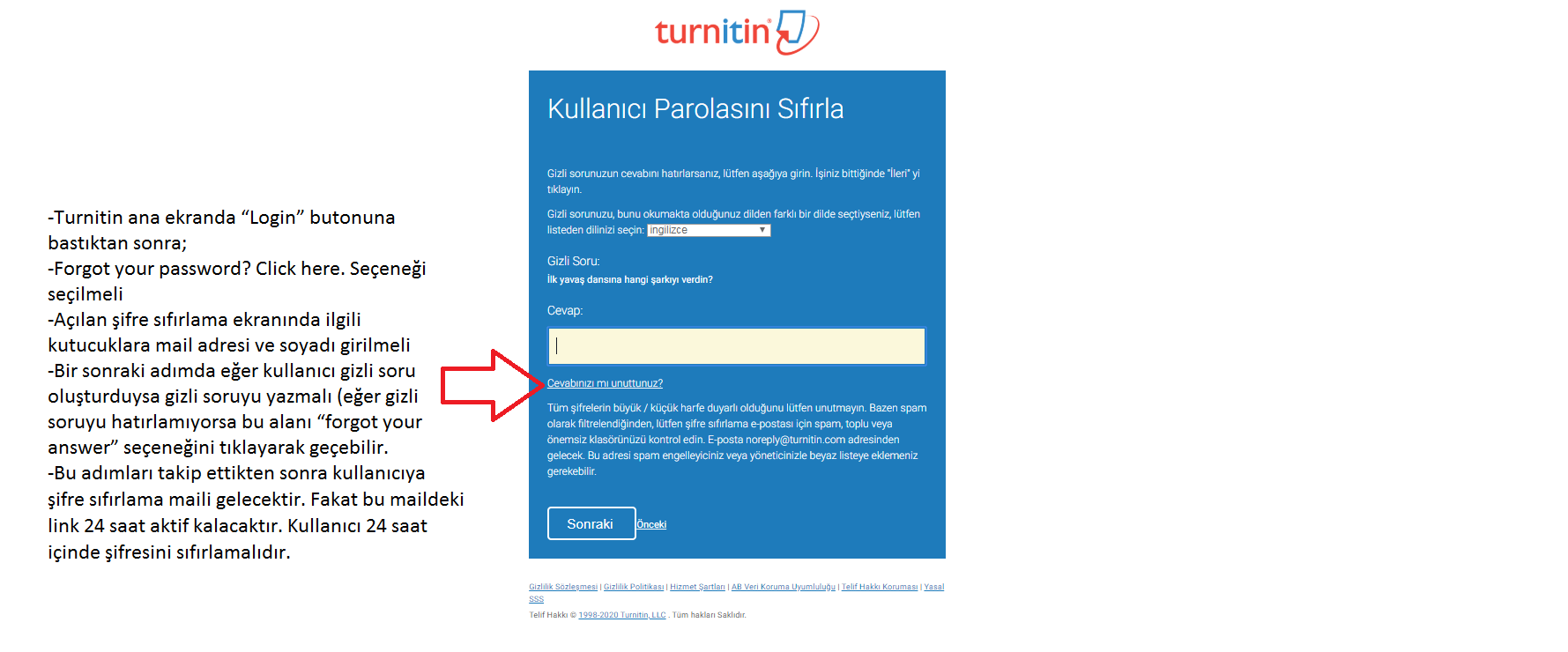 UYARI
Tez, Makale, Ödev ve benzeri çalışmalarınızı
Turnitin/ İthanticate İntihal Programlarına yüklemeden önce asla online ortamda paylaşmayınız.
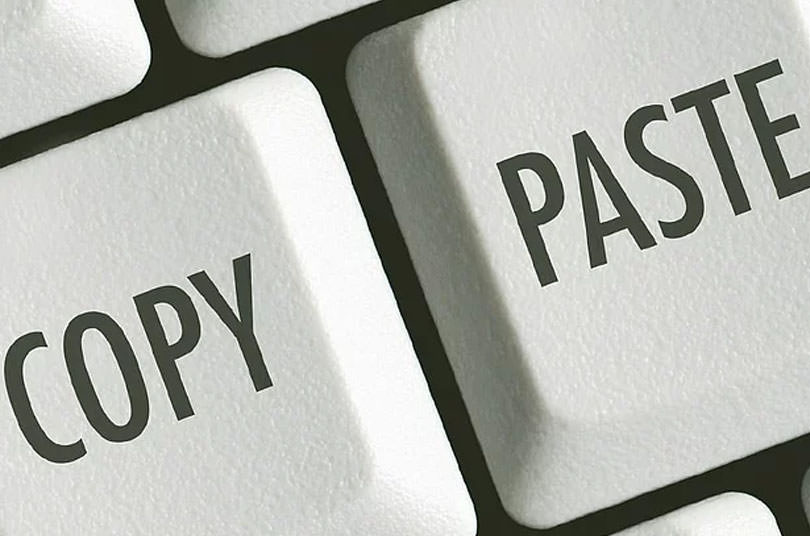 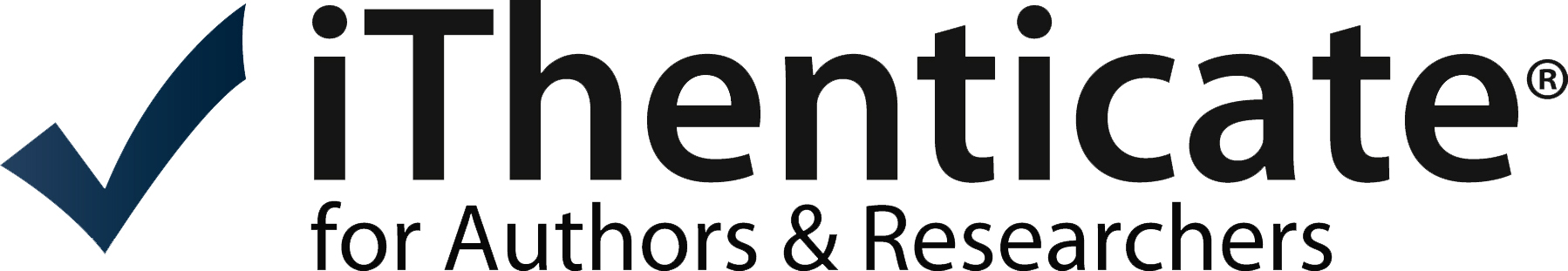 iThenticate aboneliği için her hangi bir aktivasyon işlemi yapılmamakta olup, doktora ve üzeri düzeyindeki kullanıcılar için intihal yetkilisi tarafından sisteme manuel olarak kayıt yapılmaktadır. 
    ÖNEMLİ NOT:
iThenticate, sadece doktora ve üzeri düzeyindeki kullanıcıların kendi makalelerini tarayabilmesi amacıyla hizmet vermektedir. Araştırma görevlisi, doktora öğrencisi veya lisans öğrencilerinin ilgili programı kullanması ve program üzerinde tez, öğrenci ödevi, proje vb. gibi makale dışı taramaların yapılması lisansa aykırıdır. Bu tarz kullanımı tespit edilen kullanıcıların hesapları kapatılacaktır.
İTHENTİCATE PROGRAMI İLE MAKALE, TURNİTİN PROGRAMI İLE TEZ, ÖĞRENCİ ÖDEVİ, PROJE VB. GİBİ MAKALE DIŞI TARAMALARIN YAPILMASI GEREKTİĞİNİ UNUTMAYINIZ.
    
    Bilgi için; KSBÜ Lisansüstü Eğitim Enstitüsü Müdürlüğü
                   Bilgisayar İşletmeni Hakan CEYLAN / 13 57